Чтение английских звуков в транскрипции
I am		                          a dog
My pet is			         Mike
His name is		         good friends
He is			         nice and merry
We are			         playing together
We like		                          Cherry
Любимые герои
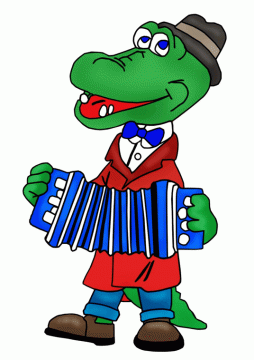 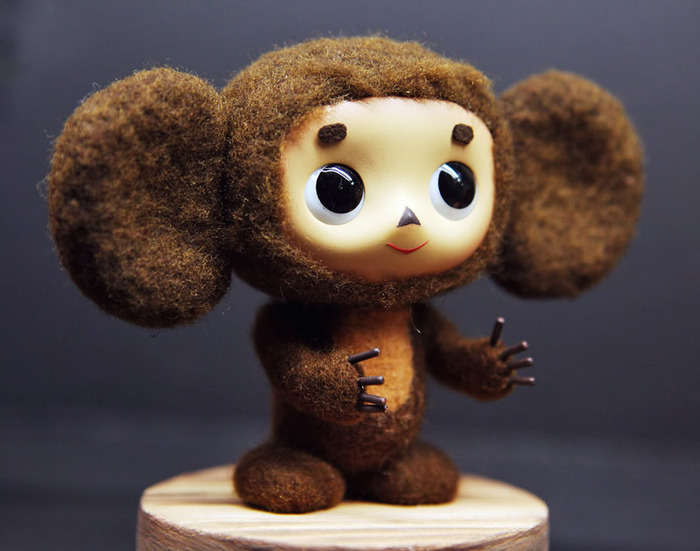 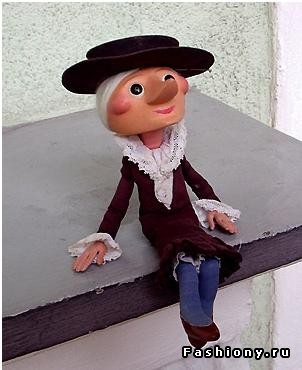 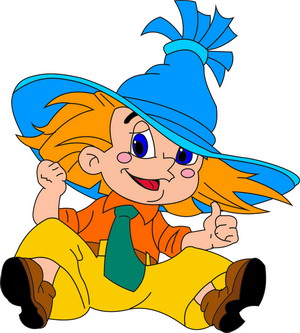 Исправьте ошибки
Hi, Mr Mouseling,
I am Leopold the cat.
I like Mouseland and I like you.
You are kind and smart.
I like Angelina. Angelina is nice.
She is a talented ballerina.
I am friendly and merry. I like mice.
I like singing and playing.
Leo